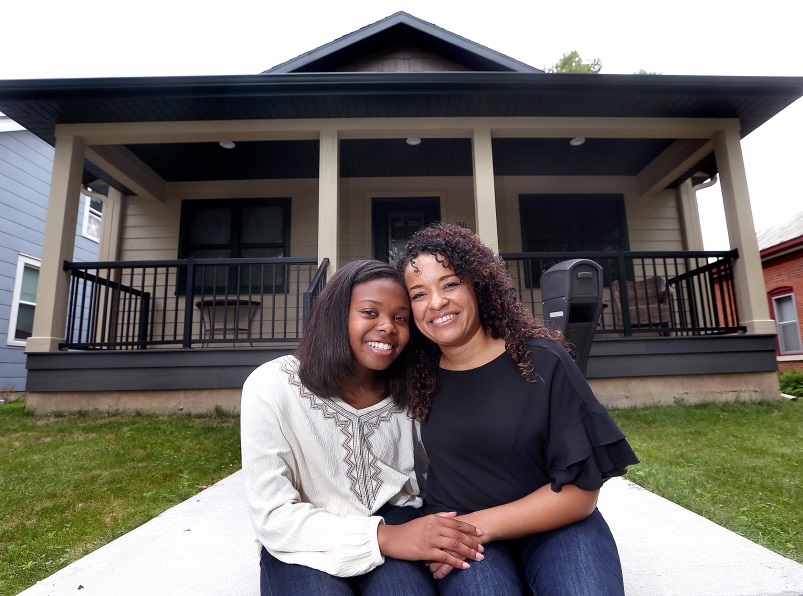 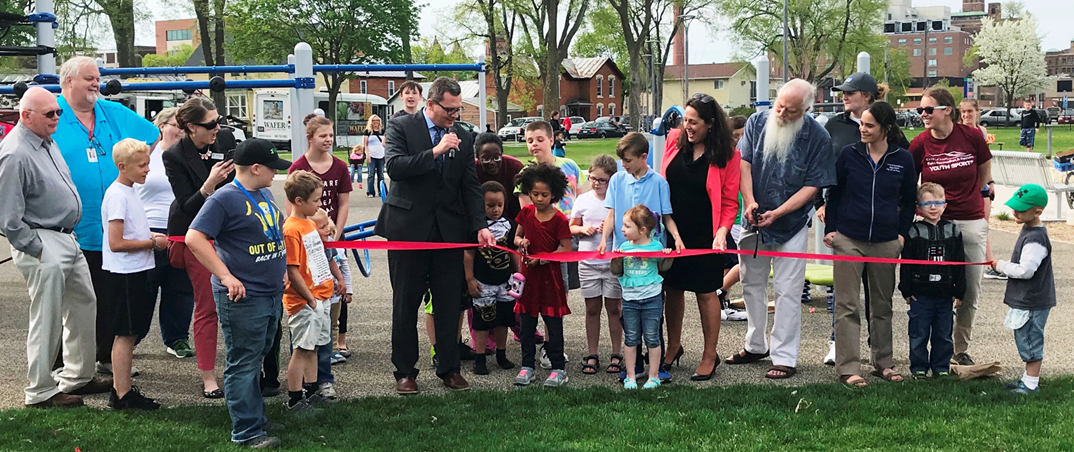 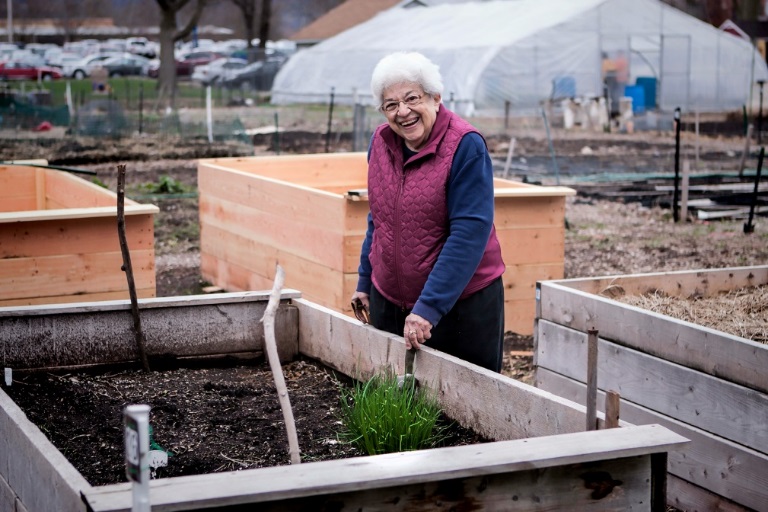 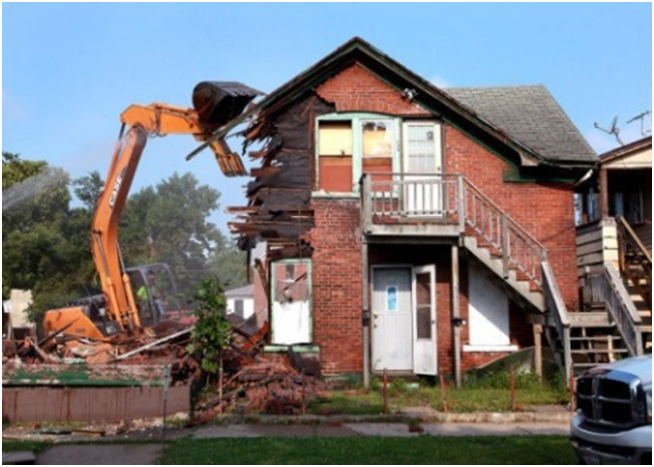 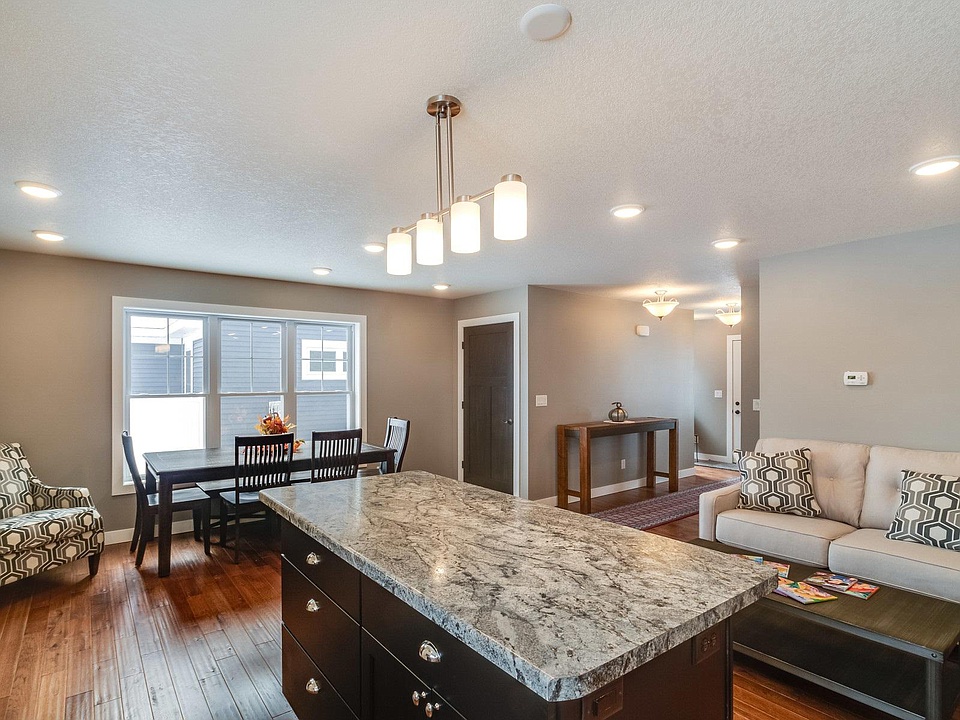 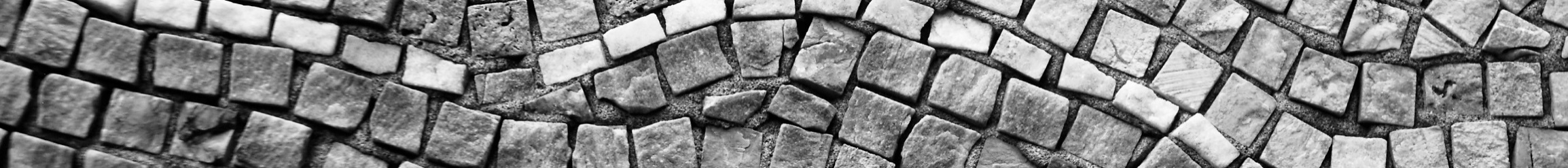 Community Needs Survey 
To inform the Community Development Block Grant and HOME
5-year plan – look at how to prioritize our funds
Who took the survey- Age
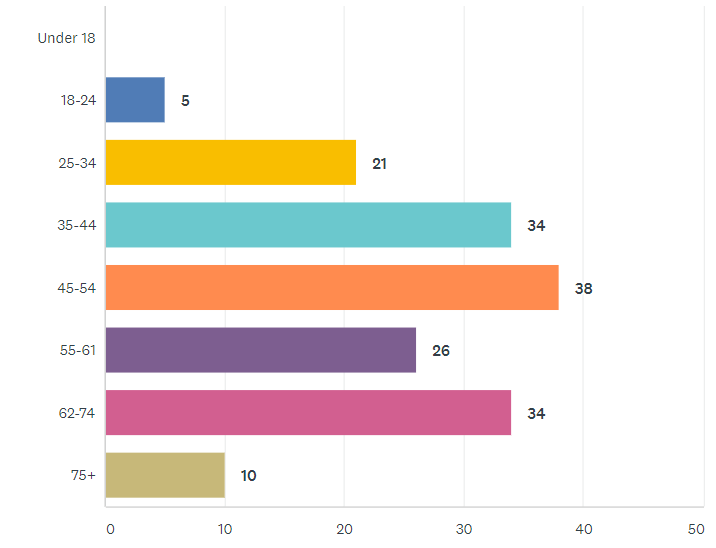 167 Survey Takers
[Speaker Notes: Caroline]
Who took the survey- Income
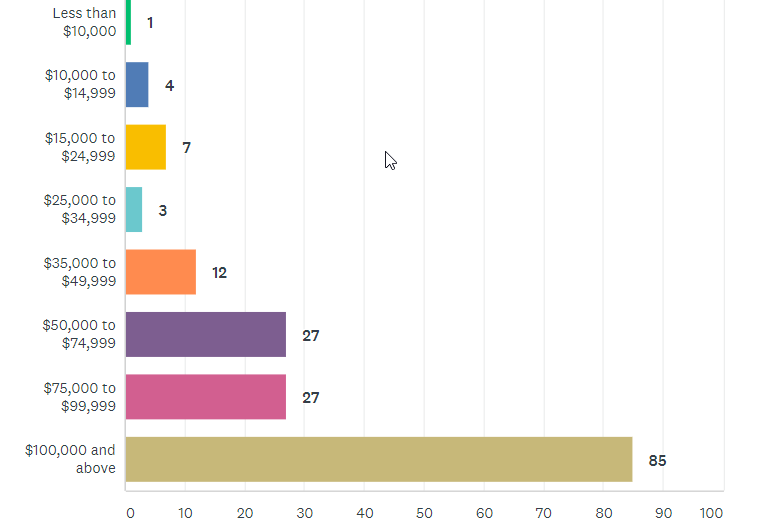 Higher income neighborhood 

50% over $100,000
[Speaker Notes: Caroline]
Who took the survey- Race
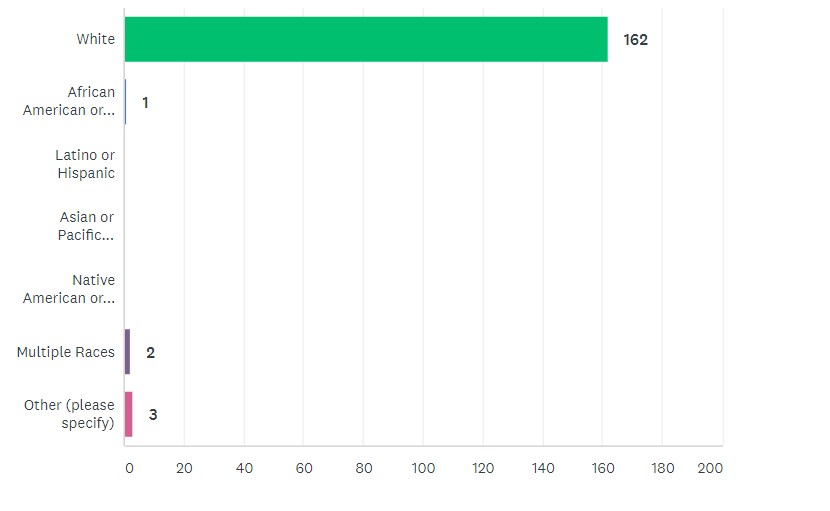 98% White
[Speaker Notes: Caroline]
Housing Status
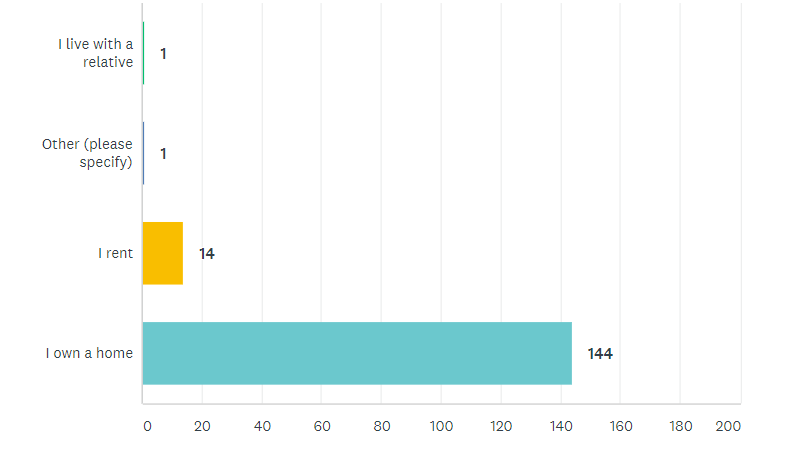 Mainly homeowners (90%)
[Speaker Notes: Caroline]
How safe do you feel? (overall)
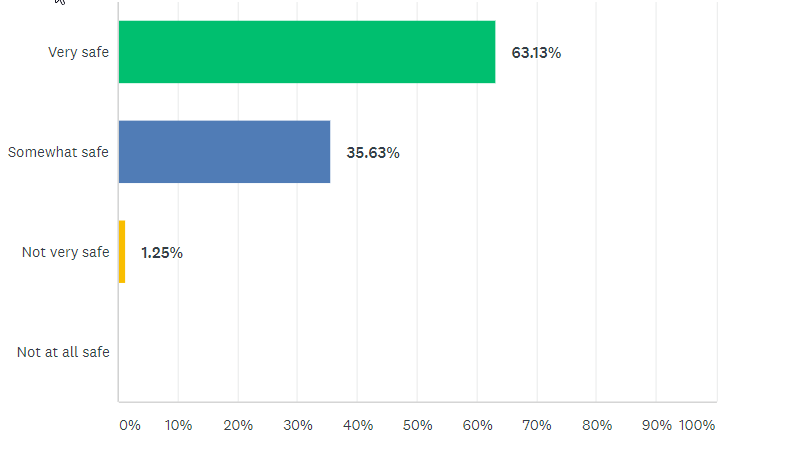 People feel much safer than in other City neighborhoods
Compared to City-Wide Survey
42% of overall survey takers feel very safe 49% of overall survey takers feel somewhat safe 
7% feel not very safe
1% not at all safe
[Speaker Notes: Much safer that Powell Poage Hamilton across the street]
How satisfied do you feel? (overall)
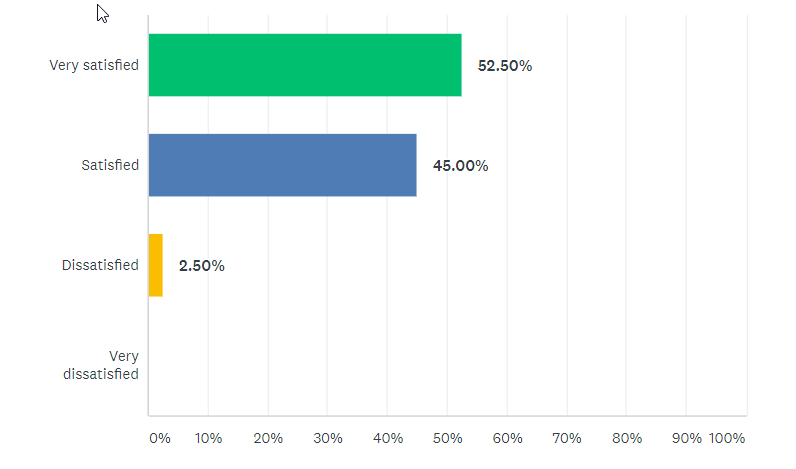 City-Wide 
2019 34% feel very satisfied, 51.77% feel satisfied 
2014 13% feel very satisfied
[Speaker Notes: Caroline or Hetti?]
What do you like best about your neighborhood?
Neighbors, single family homes (46)
 “kept up homes”
“beautiful blocks with variety of homes and character”  
“Great neighbors that I know and trust” 
“Friendly welcoming neighbors” 
“Active neighbors, good community”
“knowing neighbors are there to help”
“family friendly, neighborly character”   
“the beauty, older homes, abundant trees”
“families with children”
[Speaker Notes: Caroline or Hetti?]
What do you like best about your neighborhood?
Convenience and proximity to: Downtown, the college, Emerson school 
Amenities (parks, trail access, school, run and bike with my family) 
Schools close by (13)
Quiet (19)
Walkability and biking (7)
Parks and hiking (15)
[Speaker Notes: Caroline or Hetti?]
How satisfied are you with your access to the following resources?
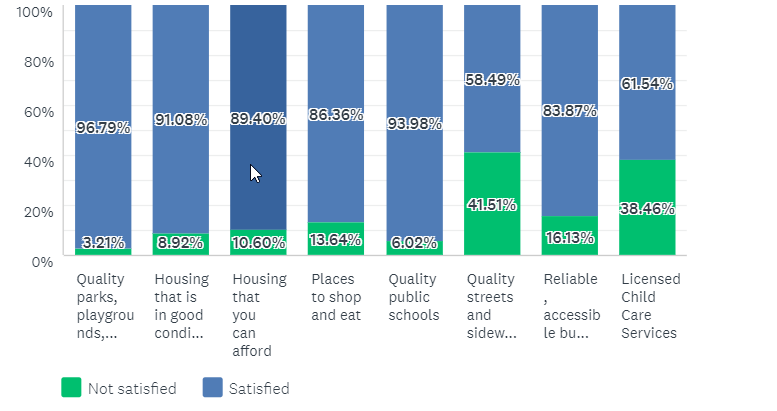 People are the happiest with parks, quality schools, housing in good condition 
 Least satisfied with access to licensed child care services (if it was important), streets
Housing affordability is not a concern
What would you like to see improved?- Roads, Lighting
69 had no comment here (40%) “This is an excellent neighborhood” 
Streets and Parking Concerns (44): 
No on street parking near campus (1)
New parking rules meant more student parking in my area 
Poor Condition of La Crosse St (111111111111111)
Slow Traffic, Crossings, Biking, Public Transit 
Speeding on Main Street, speeding by Blessed Sacrament (24th)
Flashing crosswalk on La Crosse St and Hillview/Myrick Park Dr 
Intersection of Campbell and 23rd, Campbell and 22nd 
Crossing at Main and West Ave 
Weeds in the street cracks 
Bike lanes, green paint to signify (111), More bike/ped infrastructure 
No street widening projects (Losey, La Crosse) 
Make public transportation the easiest choice. 
Thank you for roundabouts and traffic circles 
Improved Lighting (1111)
North of La Crosse St 
Less lighting (one comment) 
Noise ordinance enforcement
Housing quality and affordability
Housing (20)
Neglected college rentals (1) 
Single family homes being converted into rentals. 
Rental property “invasion”, multiple unrelated indivdiuals 
 Revitalization of rental housing and demolition/replacement of housing closer to downtown – newer rowhouses, townhouses. Currently the only options are expensive high density or run down housing 
Bad landlords who neglect homes and take advantage of the poor and of college students
I live near UWL. In the last year, 6 properties have changed to student rentals, even though they are zoned single family. More than 2 unrelated. 
Property maintenance 
Code enforcement 
Fewer UWL Party houses 
More condo options
Lower taxes (1) 
Upkeep of rental homes 
Prevent homes from turned into rentals
Enforcement Concerns
Snow Removal 
Clear snow with accessibility in mind for people using wheelchairs, strollers, and bikes 
Trees and Parks 
A nice dog park (Myrick too small) 
Plant more, more trees (11)’
Re-wild green space with native plants , plants in roundabouts 
Public food forests 
More small green spaces for neighbors to meet
 Neighborhood Retail 
Grocery Desert 
Small general store so you don’t have to drive to get a stick of butter,
Nothing in walking/biking distance to purchase a stapler or curtains
More dining options East of West Ave 
Child care a huge need (4) 
After school care for school-aged children 
YMCA after school care long waiting list
Rate the quality and effectiveness of City programs.
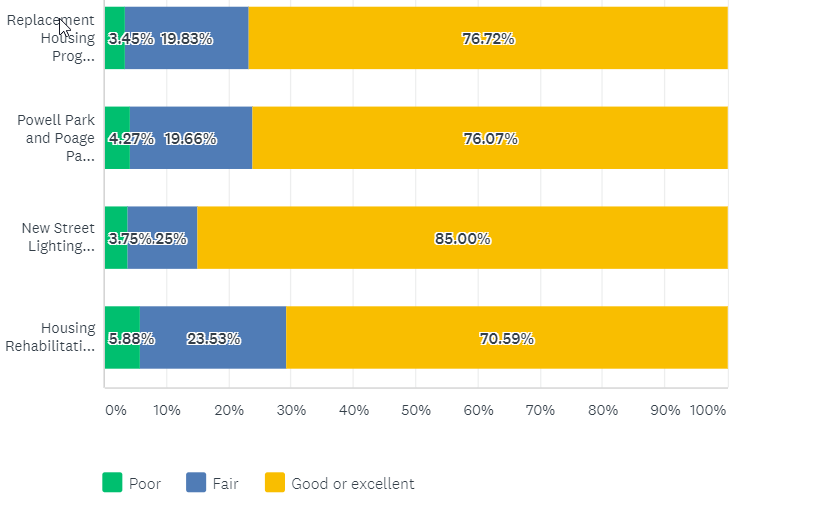 [Speaker Notes: Comments are focus more on housing in PPH and Washburn over parks, some comments negative on Powell and Poage Park, the new homes that are being built are unaffordable, all of them are effective in combination, more street lighting, homes are expensive and falsely advertised, complaint about new occupants of a home, keep up the homes that we are giving them too, advertise the programs better, you can put all the money you want into these neighorhoods but until you tackle drugs and crime it wont do you any good, not enough people use powell park, increase funding to more areas, poage park was built for older kids need equipment for younger kids, more housing incentives for more people, I feel unsafe at powell park, building homes is not the job of government, would like to know more about housing rehabilitation loan program, more work on rehab, money for the northside , negative coments on powell park, wish there was more money for old homes to get fixed up, more dog parks , street lighting is excessive]
Rate the quality and effectiveness of programs funded by the City.
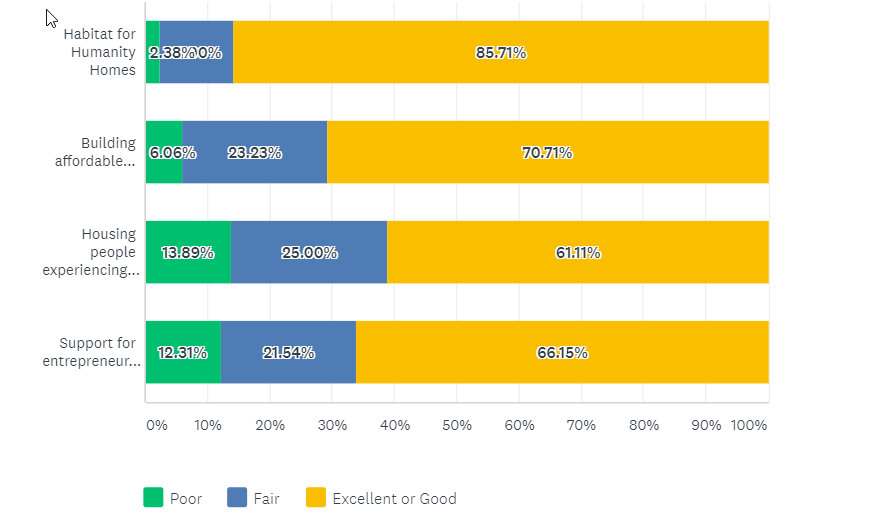 50% of respondents not familiar with the City’ support to Couleecap and WWBIC to help entrepreneurs
Comments on City projects and funded projects
Love Powell and Poage Parks, commitment to the Southside is excellent 
New to the area, haven’t heard of these 
Continue to encourage homeownership 
Maintain single family neighborhoods with fewer rentals 
Would like to know more about the housing rehab program 
Better lighting on state street and near UWL 
More supervision of properties not obeying city ordinances 
City focused on one neighborhood- make it throughout city 
I support all efforts to build affordable housing 
The City spends to much money on these non-profit programs. Not enough money spent on infrastructure. 
The homeless population continues to rise. We don’t have enough resources to house everyone. 
I wish I knew more about these programs 
Affordable housing is in short supply. Need more housing for middle income housing.
Programs that meet City’s homeownership needs
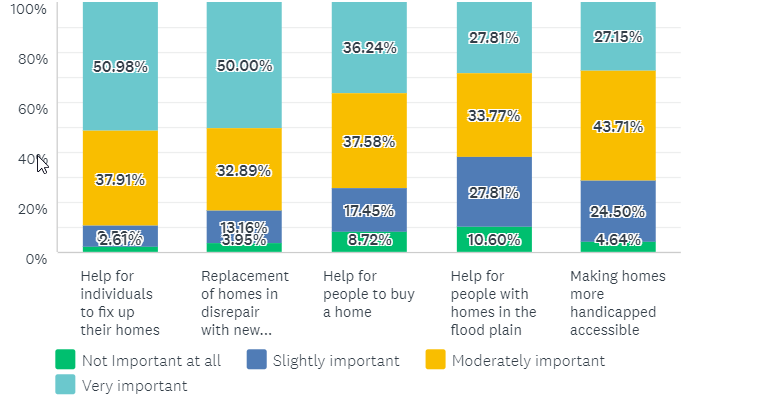 [Speaker Notes: Th]
Programs that meet City’s rental needs
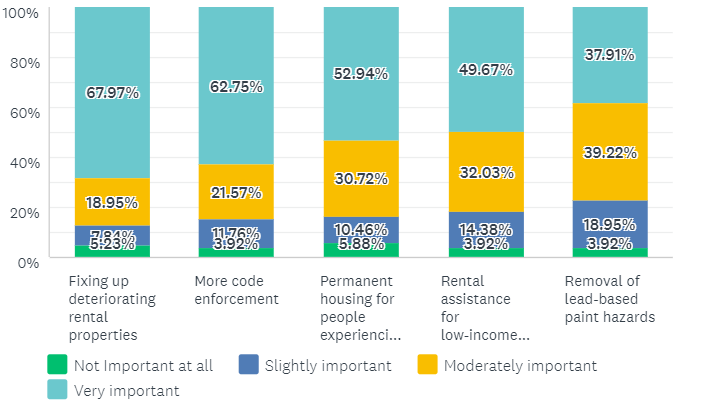 Concern for poor quality rentals and code enforcement a higher priority
How important are the following capital improvements?
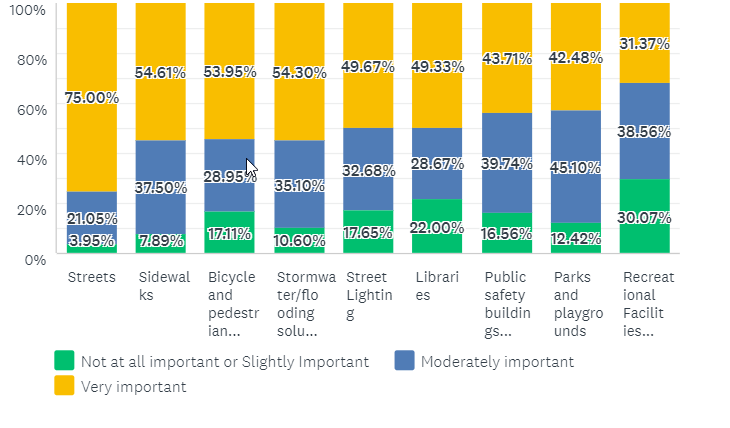 32%
42%
42%
47%
41%
49%
55%
79%
55%
Sidewalks, Bicycle and pedestrian improvements rank higher
[Speaker Notes: Everything is generally more important than it was 5 years ago.]
How important are these Economic Development programs?
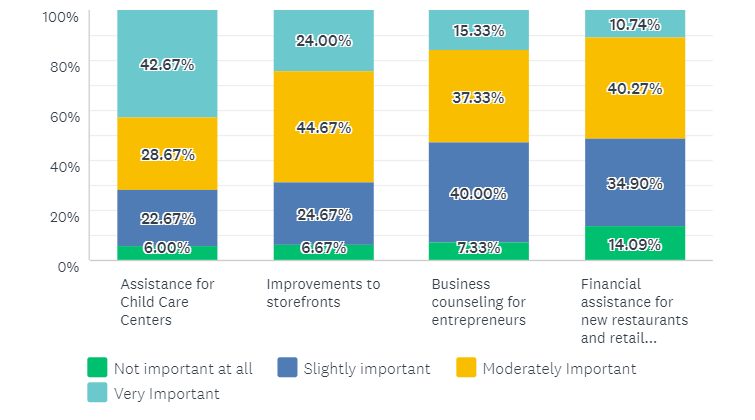 [Speaker Notes: Child care emerges as important and elsewhere in the City , 48% of low income individuals stated this was very important]
Overall (% VERY important)
Streets (75%) 
Fixing up deteriorating rental properties (67%) 
Code Enforcement (62%) 
Sidewalks (54%) 
Bicycle-pedestrian improvements (54%)
Permanent housing for people experiencing homelessness (52%)
Four (4) types of services that City should prioritize
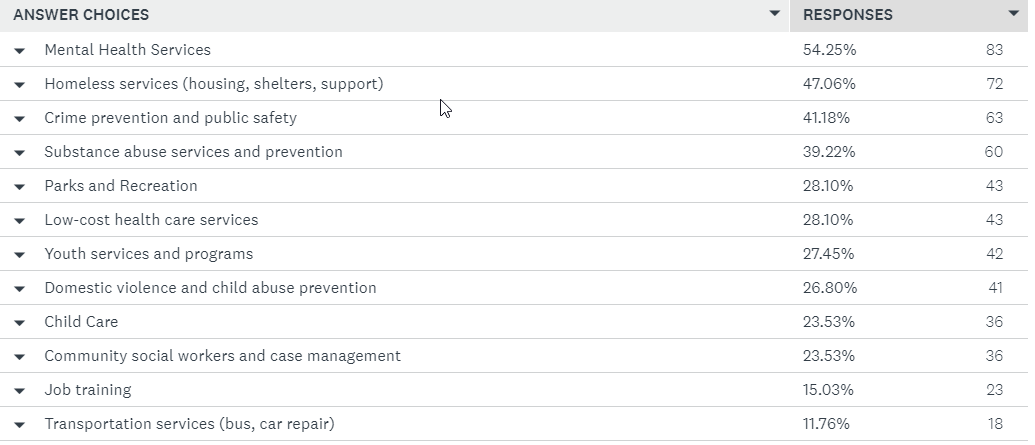 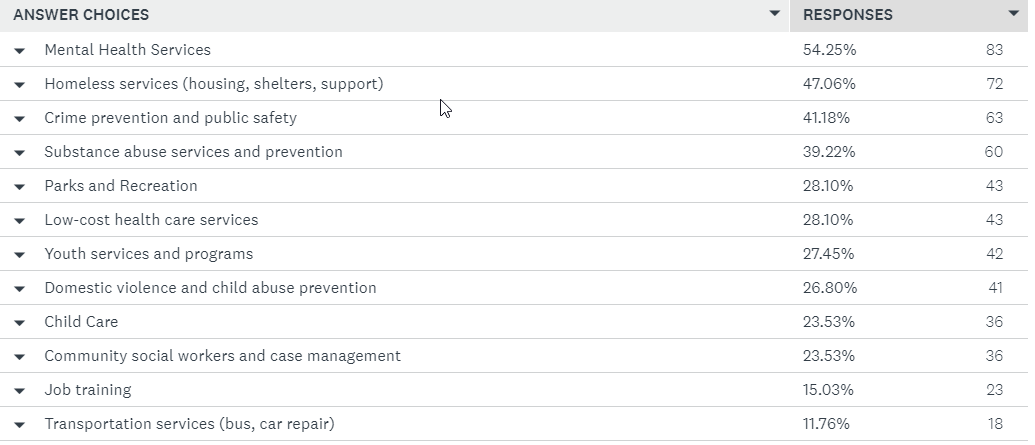 [Speaker Notes: Child care emerges as important and elsewhere in the City]
Issues for GENA
Regulation of student rentals (Code Enforcement)
Bicycle, Pedestrian Improvements  
La Crosse St  
Neighborhood Commercial 
Trees, Green Space
Child Care
Data Trends
During the Great Recession, a large number of properties transferred to investors and landlords, many of them out of town. While the economy has bounced back, there isn’t enough supply of homes available for sale.  
Finding affordable and quality rental is an issue
GENA Neighborhood 
Advocacy around code enforcement at a state level
Bike-ped plan implementation 
Support tenant advocacy efforts (tenant resource center) 
La Crosse Street (2022)
Next steps for me 
Finalize priority areas for Community Development Needs 
Continue to strategize on how to bring products to incentivize repairing of existing housing
Coordination with health department on code enforcement  
Homelessness 
Affordable, quality housing for a variety of income levels 
Prioritize lighting projects
Reactions? Questions? 

 
 
Caroline (Neilsen) Gregerson 
Community Development Administrator 
608.789.7393 (office)